Computer Engineering Department
Advanced Python Programming (CE0620)
Introduction to Python
Prsented By
Prof. Bhumi Shah

Outline

Introduction to python
Installing python
Hello World program using python
Data types
Variables
Expressions
Functions
String
List
Tuple
Set
Dictionary
Functions
Looping
Introduction to Python
Python is an open source, interpreted, high-level, general-purpose programming language.
Python's design philosophy emphasizes code readability with its notable use of significant whitespace.
Python is dynamically typed and garbage-collected language.
Python was conceived in the late 1980s as a successor to the ABC language.
Python was Created by Guido van Rossum and first released in 1991.
Python 2.0, released in 2000, 
introduced features like list comprehensions and a garbage collection system with reference counting.
Python 3.0 released in 2008 and current version of python is 3.9 (as of Oct-2020).
The Python 2 language was officially discontinued in 2020
Why Python?
Python has many advantages
Easy to learn
Less code
Syntax is easier to read
Open source
Huge amount of additional open-source libraries
Some libraries listed below.
matplotlib for plotting charts and graphs
BeautifulSoup for HTML parsing and XML
NumPy for scientific computing
pandas for performing data analysis
SciPy for engineering applications, science, and mathematics
Scikit for machine learning 
Django for server-side web development
And many more..
Installing Python
For Windows & Mac: 
To install python in windows you need to download installable file from https://www.python.org/downloads/ 
After downloading the installable file you need to execute the file.
For Linux :
For ubuntu 16.10 or newer 
sudo apt-get update 
sudo apt-get install python3.8
To verify the installation 
Windows	: 
python --version
Linux : 
python3 --version (linux might have python2 already installed, you can check python 2 using python --version)
Alternatively we can use anaconda distribution for the python installation
http://anaconda.com/downloads
Anaconda comes with many useful inbuilt libraries.
Hello World using Python
To write python programs, we can use any text editors or IDE (Integrated Development Environment), Initially we are going to use Visual Studio Code.
Create new file in editor, save it as first.py (Extensions for python programs will be .py)


 
To run the python file open command prompt and change directory to where your python file is


 
Next, run python command (python filename.py)
Python line does not end with ;
first.py
1
print("Hello World from python")
Data types in Python
Variables in Python
A Python variable is a reserved memory location to store values.
Unlike other programming languages, Python has no command for declaring a variable.
A variable is created the moment you first assign a value to it.
Python uses Dynamic Typing so,
We need not to specify the data types to the variable as it will internally assign the data type to the variable according to the value assigned.
we can also reassign the different data type to the same variable, variable data type will change to new data type automatically.
We can check the current data type of the variable with type(variablename) in-built function.
Rules for variable name
Name can not start with digit
Space not allowed
Can not contain special character
Python keywords not allowed
Should be in lower case
Example of Python variable
Example :
demo.py
1
2
3
4
5
6
7
8
9
10
x = 10
print(x)
print(type(x))
y = 123.456
print(y)
x = “Gandhinagar Institute of Technology"
print(x)
print(type(x))
Reassign same variable to hold different data type
Run in terminal
1
python demo.py
Output
1
2
3
4
5
10
int
123.456
Gandhinagar Institute of Technology
str
String in python
String is Ordered Sequence of character such as “Gandhinagar”, ‘college’, “મોટી-ભોયણ ” etc..
Strings are arrays of bytes representing Unicode characters.
String can be represented as single, double or triple quotes.
String with triple Quotes allows multiple lines.
String in python is immutable.
Square brackets can be used to access elements of the string, Ex. “Gandhinagar”[1] = a, characters can also be accessed with reverse index like “Gandhinagar”[-1] = r.
String index
x = "  G  a  n  d  h  i  n  a  g  a  r  "
  index =    0  1  2  3  4  5  6  7  8  9 10
Reverse 
  index =    0-10 -9 -8 -7 -6 -5 -4 -3 -2 -1
String functions in python
Python has lots of built-in methods that you can use on strings, we are going to cover some frequently used methods for string like
len()
count()
capitalize(), lower(), upper()
istitle(), islower(), isupper()
find(), rfind(), replace()
index(), rindex()
Methods for validations like
isalpha(), isalnum(), isdecimal(), isdigit()
strip(), lstrip(), rstrip()
Etc..
Note : len() is not the method of the string but can be used to get the length of the string
lendemo.py
Output : 11 (length of “Gandhinagar”)
1
2
x = "Gandhinagar"
print(len(x))
String methods (cont.)
count() method will returns the number of times a specified value occurs in a string.



title(), lower(), upper() will returns capitalized, lower case and upper case string respectively.
countdemo.py
1
2
3
x = "Gandhinagar"
ca = x.count('a')
print(ca)
Output : 3 (occurrence of ‘a’ in “Gandhinagar”)
changecase.py
1
2
3
4
5
6
7
x = “gandhinagar Institute, Motibhoyan"
c = x.title()
l = x.lower()
u = x.upper()
print(c)
print(l)
print(u)
Output : Gandhinagar Institute, Motibhoyan
Output : gandhinagar institute, motibhoyan
Output : GANDHINAGAR INSTITUTE, MOTIBHOYAN
String methods (cont.)
istitle(), islower(), isupper() will returns True if the given string is capitalized, lower case and upper case respectively.





strip() method will remove whitespaces from both side of the string and returns the string.



rstrip() and lstrip() will remove whitespaces from right and left side respectively.
checkcase.py
1
2
3
4
5
6
7
x = ’gandhinagar institute, motibhoyan'
c = x.istitle()
l = x.islower()
u = x.isupper()
print(c)
print(l)
print(u)
Output : False
Output : True
Output : False
stripdemo.py
1
2
3
x = '     Gandhinagar  '
f = x.strip()
print(f)
Output : Gandhinagar (without space)
String methods (cont.)
find() method will search the string and returns the index at which they find the specified value



rfind() will search the string and returns the last index at which they find the specified value



Note : find() and rfind() will return -1 if they are unable to find the given string.
replace() will replace str1 with str2 from our string and return the updated string
finddemo.py
1
2
3
x = 'Gandhinagar Institute, Motibhoyan, india'
f = x.find('in')
print(f)
Output : 5 (occurrence of ‘in’  in x)
rfinddemo.py
1
2
3
x = 'Gandhinagar Institute, Motibhoyan, india'
r = x.rfind('in')
print(r)
Output : 35 (last occurrence of ‘in’  in x)
replacedemo.py
1
2
3
x = 'Gandhinagar Institute, Motibhoyan, india'
r = x.replace('india','INDIA')
print(r)
Output : “Gandhinagar Institute, Motibhoyan, INDIA”
String methods (cont.)
index() method will search the string and returns the index at which they find the specified value, but if they are unable to find the string it will raise an exception.



rindex() will search the string and returns the last index at which they find the specified value , but if they are unable to find the string it will raise an exception.



Note : find() and index() are almost same, the only difference is if find() is unable to find the string it will return -1 and if index() is unable to find the string it will raise an exception.
1
2
3
x = 'Gandhinagar Institute, Motibhoyan, india'
f = x.index('in')
print(f)
Output : 5 (occurrence of ‘in’  in x)
1
2
3
x = 'Gandhinagar Institute, Motibhoyan, india'
r = x.rindex('in')
print(r)
Output : 35 (last occurrence of ‘in’  in x)
String methods (cont.)
isalnum() method will return true if all the characters in the string are alphanumeric (i.e either alphabets or numeric).



isalpha() and isnumeric() will return true if all the characters in the string are only alphabets and numeric respectively.
isdecimal() will return true is all the characters in the string are decimal.



Note : isnumeric() and isdigit() are almost same.
1
2
3
x = ’margil123'
f = x.isalnum()
print(f)
Output : True
1
2
3
x = '123'
r = x.isdecimal()
print(r)
Output : True
String Slicing
We can get the substring in python using string slicing, we can specify start index, end index and steps (colon separated) to slice the string.
x = 'Gandhinagar Institute of engineering and technology, Motibhoyan, gujarat, INDIA'
subx = x[startindex:endindex:steps]
1
2
3
4
5
6
7
8
9
10
11
x = 'Gandhinagar Institute of engineering and technology, Motibhoyan, gujarat, INDIA'
subx1 = x[0:10]
subx2 = x[53:63]
subx3 = x[74:]
subx4 = x[::2]
subx5 = x[::-1]
print(subx1)
print(subx2)
print(subx3)
print(subx4)
print(subx5)
Output : Gandhinaga
Output : Motibhoya
Output : INDIA
Output : GnhngrIsiuefegneigad ehooy oihyn uaa,IDA
Output : AIDNI ,tarajug nayohbitoM ygolonhcet dna nireenigne fo etutitsnI aganihdnaG
String print format
str.format() is one of the string formatting methods in Python3, which allows multiple substitutions and value formatting. 
This method lets us concatenate elements within a string through positional formatting.




We can specify multiple parameters to the function
1
2
3
4
x = '{} institute, Motibhoyan'
y = x.format('Gandhinagar')
print(y)
print(x.format('ABCD'))
Output : Gandhinagar Institute, Motibhoyan
Inline function call
Output : ABCD institute, Motibhoyan
1
2
3
4
x = '{} institute, {}'
y = x.format('Gandhinagar','Motibhoyan')
print(y)
print(x.format('ABCD','XYZ'))
Output : Gandhinagar Institute, Motibhoyan
Inline function call
Output : ABCD institute, XYZ
String print format (cont.)
We can specify the order of parameters in the string




We can also specify alias within the string to specify the order
1
2
3
4
x = '{1} institute, {0}'
y = x.format('Gandhinagar','Motibhoyan')
print(y)
print(x.format('ABCD','XYZ'))
Output : Motibhoyan institute, Gandhinagar
Inline function call
Output : XYZ institute, ABCD
1
2
x = '{collegename} institute, {cityname}'
print(x.format(collegename='Gandhinagar',cityname='Motibhoyan'))
Output : Gandhinagar Institute, Motibhoyan
input : used to get input directly from a user
Each takes a string as an argument and displays it as a prompt in  the shell.
It then waits for the user to type something, followed by hitting the  enter key.
	
	n = input('Enter an int: ')
Input function
Type conversions
Type conversions (also called type casts) are used often in Python code. 
We use the name of a type to convert values to that type.
for example,
 the value of int('3')*4 is 12.
Iteration
it begins with a test.
 If the test evaluates to True, the program executes the loop body once, and then goes back to reevaluate the 
test. 
This process is repeated until the test evaluates to False, after which control passes to the code following the iteration statement
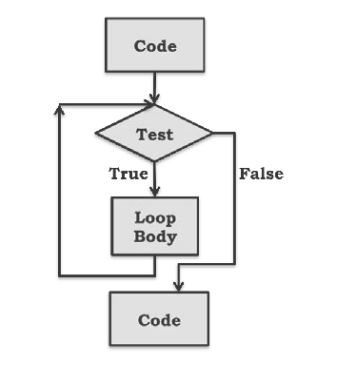 If statement
if statement is written using the if keyword followed by condition and colon(:) .
Code to execute when the condition is true will be ideally written in the next line with Indentation (white space).
Python relies on indentation to define scope in the code (Other programming languages often use curly-brackets for this purpose).
if statement ends with :
Syntax
1
2
if some_condition :
   # Code to execute when condition is true
Indentation (tab/whitespace) at the beginning
1
2
3
4
x = 10
if x > 5 :
    print("X is greater than 5")
1
X is greater than 5
If else statement
Syntax
1
2
3
4
if some_condition :
   # Code to execute when condition is true
else :
   # Code to execute when condition is false
1
2
3
4
5
6
x = 3if x > 5 :
    print("X is greater than 5")
else :
    print("X is less than 5")
1
X is less than 5
If, elif and else statement
Syntax
1
2
3
4
5
6
if some_condition_1 :
   # Code to execute when condition 1 is true
elif some_condition_2 :
   # Code to execute when condition 2 is true
else :
   # Code to execute when both conditions are false
1
2
3
4
5
6
7
8
x = 10if x > 12 :
    print("X is greater than 12")
elif x > 5 : 
    print("X is greater than 5")
else :
    print("X is less than 5")
1
X is greater than 5
For loop in python
Many objects in python are iterable, meaning we can iterate over every element in the object.
such as every elements from the List, every characters from the string etc..
We can use for loop to execute block of code for each element of iterable object.
For loop ends with :
1
2
for temp in iterable_object :
    # Code to execute for each object in iterable
Indentation at the beginning
Output :
2
4
6
8
Output :
1
2
3
4
1
2
3
my_list = [1, 2, 3, 4]
for list_item in my_list :
    print(list_item)
1
2
3
4
my_list = [1,2,3,4,5,6,7,8,9]
for list_item in my_list :
    if list_item % 2 == 0 :
        print(list_item)
For loop (tuple unpacking)
Sometimes we have nested data structure like List of tuples, and if we want to iterate with such list we can use tuple unpacking.







range() function will create a list from 0 till (not including) the value specified as argument.
1
2
3
my_list = [(1,2,3), (4,5,6), (7,8,9)]
for list_item in my_list :
    print(list_item[1])
1
2
3
my_list = [(1,2,3), (4,5,6), (7,8,9)]
for a,b,c in my_list :
    print(b)
Output :
2
5
8
Output :
2
5
8
This technique is known as tuple unpacking
Output :
0
1
2
3
4
rangedemo.py
1
2
3
my_list = range(5)
for list_item in my_list :
    print(list_item)
While loop
While loop will continue to execute block of code until some condition remains True.
while loop ends with :
1
2
while some_condition : 
    # Code to execute in loop
Output :
X is greater than 3
Indentation at the beginning
1
2
3
4
5
6
x = 5
while x < 3 : 
    print(x)
    x += 1    # x++ is valid in python
else :
    print("X is greater than 3")
Output :
0
1
2
1
2
3
4
x = 0
while x < 3 : 
    print(x)
    x += 1    # x++ is valid in python
break, continue & pass keywords
break : Breaks out of the current closest enclosing loop.



continue : Goes to the top of the current closest enclosing loop.



Pass : Does nothing at all, will be used as a placeholder in conditions where you don’t want to write anything.
Output :
0
1
1
2
3
4
5
for temp in range(5) :
    if temp == 2 :
        break
    print(temp)
Output :
0
1
3
4
1
2
3
4
5
for temp in range(5) :
    if temp == 2 :
        continue
    print(temp)
Output : (nothing)
1
2
for temp in range(5) :
    pass
Functions in python
Creating clean repeatable code is a key part of becoming an effective programmer.
A function is a block of code which only runs when it is called.
In Python a function is defined using the def keyword:
ends with :
def function_name() :
    #code to execute when function is called
Indentation at the beginning
Output :
hello world
==============================
from Gandhinagar college
==============================
Motibhoyan
1
2
3
4
5
6
7
8
def seperator() :
    print('==============================')
print("hello world")
seperator()
print("from Gandhinagar college")
seperator()
print("Motibhoyan")
Function (cont.) (DOCSTRIGN & return)
Doc string helps us to define the documentation about the function within the function itself.





return statement : return allows us to assign the output of the function to a new variable, return is use to send back the result of the function, instead of just printing it out.
Enclosed within triple quotes
def function_name() :
    '''
        DOCSTRING: explains the function
	INPUT: explains input
	OUTPUT: explains output
    '''
    #code to execute when function is called
1
2
3
4
5
6
7
def add_number(n1,n2) :
    return n1 + n2
sum1 = add_number(5,3)
sum2 = add_number(6,1)print(sum1)
print(sum2)
Output :
8
7
Recursion is the process of defining something in terms of itself.
In Python,a function can call other functions. 
It is also possible for the function to call itself. These types of construct are termed as recursive functions.
Recursion
def factorial(x):
    """Recursive function
    to find the factorial of an integer"""

    if x == 1:
        return 1
    else:
        return (x * factorial(x-1))


num = 3
print("The factorial of", num, "is", factorial(num))
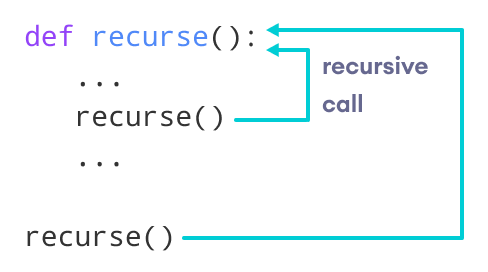 Global Variables
a variable declared outside of the function or in global scope is known as a global variable.
 This means that a global variable can be accessed inside or outside of the function.

x = "global"

def test():
    print("x inside:", x)


test()
print("x outside:", x)
Local Variables
A variable declared inside the function's body or in the local scope is known as a local variable.

def test():
    y = "local"
    print(y)

test()
def f(x): 	#name x used as formal parameter
 	 y = 1
	 x = x + y
	 print 'x =', x
	 return x

x = 3
y = 2
z = f(x) 	#value of x used as actual parameter
print 'z =', z
print 'x =', x
print 'y =', y

Output=???
Each function defines a new name space, also called a scope. 
formal parameter x and the local variable y that are used in f exist only within  the scope of the definition of f.
The assignments in f have no effect at all on the bindings of the names x and y that exist outside the scope of function f.

At top level, i.e., the level of the shell, a symbol table keeps trnames defined at that level and their current bindings.

When a function is called, a new symbol table (sometimes callframe) is created. This table keeps track of all names defined function (including the formal parameters) and their current ba function is called from within the function body, yet another frame is created.

When the function completes, its stack frame goes away.
Scoping
def f(x):                     #name x used as formal parameter
y = 1
x = x + y
print 'x =', x
return x
x = 3
y = 2
z = f(x)                    #value of x used as actual parameter
print ('z =', z)
print ('x =', x)
print ('y =', y)


Output==??
Nested scopes
def f(x):
	def g():
		x = 'abc'
		print ('x =', x)
	def h():	
		z = x
		print ('z =', z)
	x = x + 1
	print ('x =', x)
	h()
	g()
	print ('x =', x)
	return g
x = 3
z = f(x)
print ('x =', x)
print ('z =', z)
z()
Modules
A module is a .py file containing Python definitions and statements.
Same as a code library: A file containing a set of functions you want to include in your application.
Modules are stored in individual files. 
Each module has its own private symbol table.
A program gets access to a module through an import statement. So, for example, the code
Circledemo.py
import circle
print circle.pi
print circle.area(3)
print circle.circumference(3)
print circle.sphereSurface(3)
Circle.py

pi = 3.14159
def area(radius):
return pi*(radius**2)
def circumference(radius):
return 2*pi*radius
def sphereSurface(radius):
return 4.0*area(radius)
def sphereVolume(radius):
return (4.0/3.0)*pi*(radius**3)
Consequently, within circle.py we access objects (e.g., pi and area) in the usual way. 
Executing import M creates a binding for module M in the scope in which the importation occurs. 
Therefore, in the importing context we use dot notation to indicate that we are referring to a name defined in the imported module.
 a module can contain executable statements as well as function definitions.
the statements in a module are executed only the first time a module is imported into a program
variant of the import statement: allows the importing program to omit the module name when accessing names defined inside the imported module.

from M import * 

It creates bindings in the current scope to all objects defined within M, but not to M itself.

 For example, the code

from circle import *
print pi
print circle.pi
Files
Python has several functions for creating, reading, updating, and deleting files

open() function
The open() function takes two parameters; filename, and mode.
There are four different methods (modes) for opening a file:
"r" - Read - Default value. Opens a file for reading, error if the file does not exist
"a" - Append - Opens a file for appending, creates the file if it does not exist
"w" - Write - Opens a file for writing, creates the file if it does not exist
"x" - Create - Creates the specified file, returns an error if the file exists
In addition you can specify if the file should be handled as binary or text mode
"t" - Text - Default value. Text mode
"b" - Binary - Binary mode (e.g. images)
Filedemowrite.py

nameHandle = open('kids', 'w')
for i in range(2):
	name = input('Enter name: ‘)
	nameHandle.write(name + '\n')
nameHandle.close()
Filedemoread.py
nameHandle = open('kids', 'r')
for line in nameHandle:
	print (line)
nameHandle.close()
Delete a File

To delete a file, import the OS module, and run its os.remove() function

os.rmdir(“foldername”)